TUMOR I PUTEVI ŠIRENJA
Metodika zdravstvenog odgoja5.b, grupa c
TUMOR/NEOPLAZIJA
2
označavaju masu izmjenjenih stanica koje pokazuju nepravilan i progresivan rast
Tumor = oteklina
Tumori nastaju uvećanjem tkiva ili organa bujanjem stanica ili otokom tkiva zbog zadržavanja tekućine ili krvarenja unutar tkiva
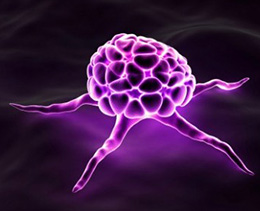 4.2.2017.
VRSTE NEOPLAZIJA
3
Tumori mogu biti maligni (zloćudni) i benigni (dobroćudni)

maligni daju metastaze i šire se u okolinu, infiltrirajući se u okolno tkivo

benigni tumori zdravo tkivo potiskuju
4.2.2017.
RAK/CANCER
4
Zloćudnost ili malignost nekog tumora odnosi se na svojstvo tog tumora da invadira i razara okolno tkivo i da stvara udaljene metastaze u organizmu, te kao posljedica nastupa smrt

pravodobnom dijagnozom, i dobrim odabirom terapije izlječenje je kod nekih malignih tumora moguće
4.2.2017.
VRSTE TUMORA
5
Adenomi - dobroćudni tumori epitelnog porijekla koji grade žljezdana tkiva vrlo slična normalnim žljezdanim tkivima
Karcinomi  - novotvorine porijekla epitelnih stanica
Carcinoma in situ (CIS) - nalazi se samo u epitelnom sloju tkiva i ne probija bazalnu membranu epitela
Sarkomi - tumori koji potiču iz mezenhima ili njegovih derivata
Papilomi - dobroćudni epitelni tumori koji stvaraju resičaste tvorbe
Polipi -  izbočuje iznad površine sluznice, kao vidljiva, solitarna masa
4.2.2017.
NASTANAK TUMORA
6
pušenje, UV zračenja, određeni virusi 
proces nastanka tumora događa se već na molekulskoj razini, tj. poremećaji kontrolnih bjelančevina
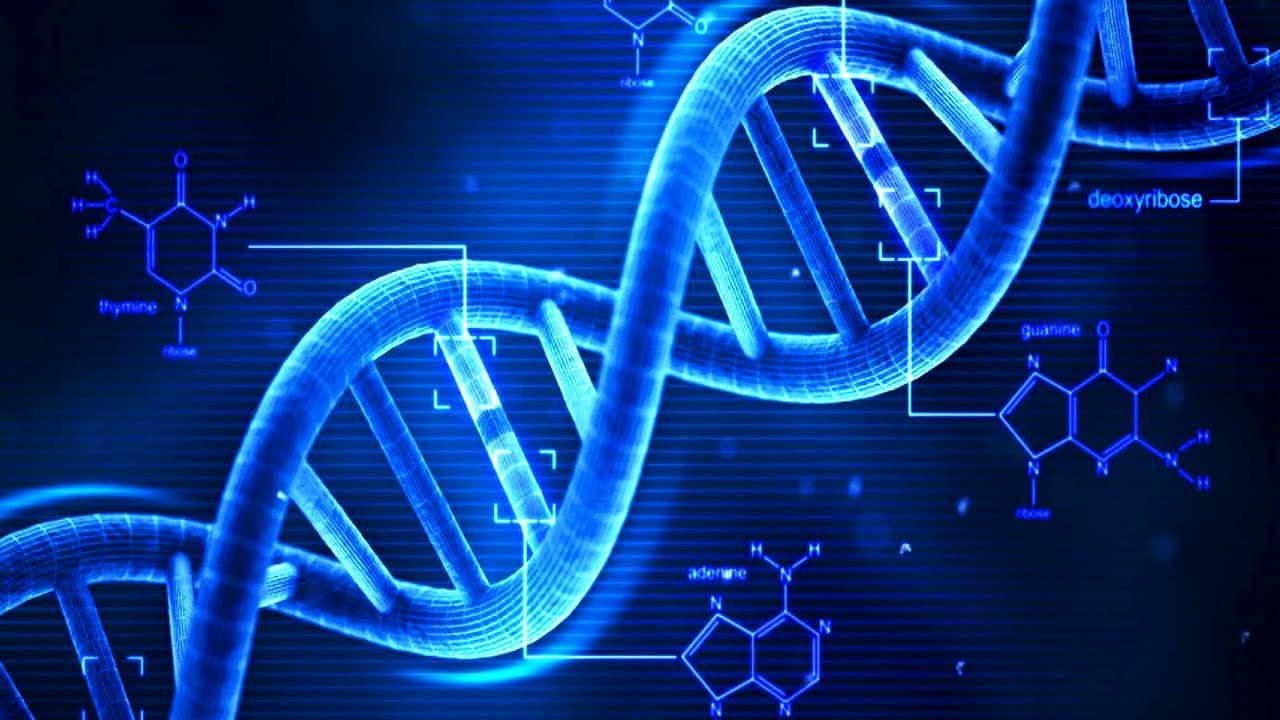 4.2.2017.
Oštećenje gena može nastati na dva načina:
7
kao posljedica vanjskih kancerogenih faktora (hemijski, fizikalni, mehanički, virusni agensi)
kao posljedica spontanih mutacija u organizmu

To je proces koji se sastoji od niza promjena na genotipskoj i na fenotipskoj razini. 

Taj niz promjena koji vodi od zdravog stanja stanice do pojave tumora najčešće traje mjesecima i godinama
4.2.2017.
METASTAZE
8
presadnice koje nisu u dodiru s primarnim tumorom i nalaze se u udaljenim tkivima
 
metastaziranje je jedan od najvažnijih karakteristika zloćudnosti, iako svi zloćudni tumori ne metastaziraju
4.2.2017.
9
4.2.2017.
PARANEOPLASTIČNI SINDROM
10
skup simptoma i znakova bolesti koji nisu dio kaheksije i ne mogu se objasniti bilo lokalnim bilo udaljenim rastom tumora, bilo njegovom hormonskom aktivnošću

Najčešće se javlja kao hiperkalcemija i Cushingov sindrom
4.2.2017.
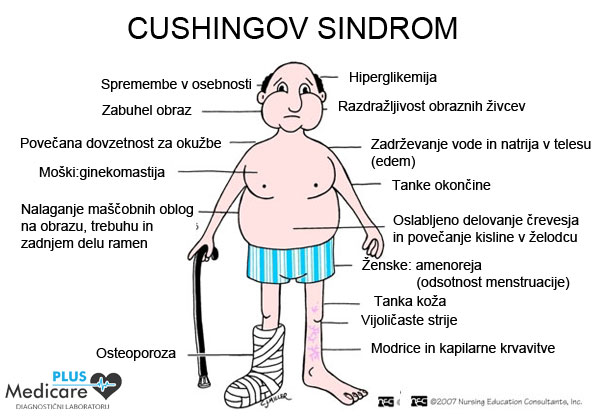 11
4.2.2017.
TNM KLASIFIKACIJA
12
određivanje težine stadija:
T - određivanje veličine primarnog tumora  
N - opseg širenja u regionalne limfne čvorove 
M - prisutnost ili odsutnost metastaza

citološke, histološke i biokemijske (markeri) pretrage
4.2.2017.
PROGNOZA BOLESTI
13
Dobroćudni tumori su najčešće promjene s dobrom prognozom za život. 

Zloćudne promjene mogu biti izlječiva bolest ako se otkriju u ranom stadiju i ako odmah zatim uslijedi odgovarajuća terapija. 

Terapija može produžiti životni vijek, najčešće se radi o nekoliko godina života
4.2.2017.
HVALA NA POZORNOSTI
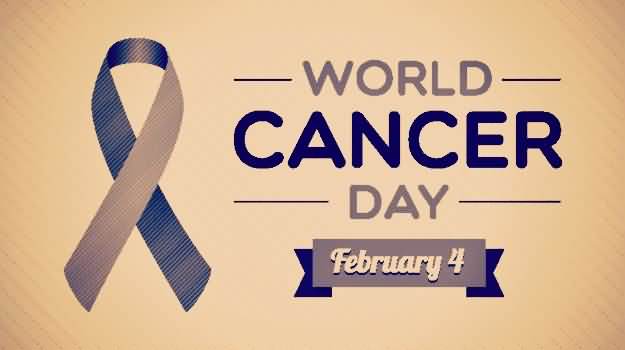 14
4.2.2017.